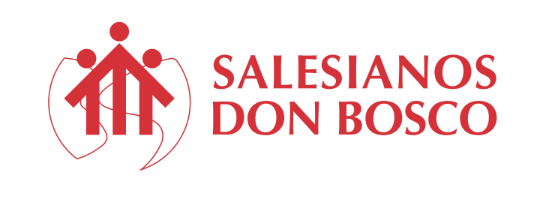 La parroquia
y el santuario
confiados a
los salesianos
P. Esteban Merino sdb.
Equipo Inspectorial 
Ambiente Parroquias y Santuarios
Síntesis sobre el texto del Dicasterio de PJ con una reflexión actualizada, sintética y orgánica de la Parroquia y el Santuario para los Consejos Parroquiales (junio 2022)
CAPÍTULO  I: LA ORIGINALIDAD
DE LA PARROQUIA CONFIADA
A LOS SALESIANOS
I
Un espacio privilegiado de
evangelización para los jóvenes
Según el Proyecto
Educativo-Pastoral Salesiano
el carisma de la Congregación
debe manifestarse no menos
que en otros ambientes de
nuestras obras salesianas
CAPÍTULO  II: 
LA CEP DE LAS PARROQUIAS
LA IMPORTANCIA DE COMUNIDAD
EDUCATIVO-PASTORAL DE LA
PARROQUIA
Asume una misión común:
implicar en corresponsabilidad
en torno a un proyecto al mayor
número de personas

Pluralidad de vocaciones,
carismas y ministerios: “cultura
del encuentro”
Comunidad Religiosa salesiana 
en la parroquia
Aumenta su valor con la  presencia 
significativa y complementaria 
de salesianos clérigos y laicos
primer responsable de la misión parroquial confiada por el Obispo a la Congregación Salesiana
representa a la Congregación y su propuesta
preside la comunidad parroquial
se responsabiliza de la realización del Proyecto Pastoral Educativo Salesiano en comunión con el director, la comunidad  salesiana y el Consejo Pastoral Parroquial
El Párroco
promueven y acompañan la diversidad de vocaciones
asumen su importante papel en la misión evangelizadora
atención al Movimiento Juvenil Salesiano y a la Familia Salesiana
Los Laicos
Los  Jóvenes
miembros legítimos e indispensables de la CEP
miembros del Consejo Pastoral Parroquial
implicados en la planificación y ejecución del Proyecto Educativo-Pastoral Salesiano
El responsable del Centro Oratorio-Juvenil
vicario parroquial para el sector juvenil
vincula la parroquia y el Oratorio-Centro Juvenil en un único plan de acción pastoral
presenta el Oratorio-Centro Juvenil            como centro de difusión de las iniciativas juveniles en el ámbito local
CAPÍTULO III: LA PROPUESTA
EDUCATIVO–PASTORAL DE
LA PARROQUIA CONFIADA
A LA COMUNIDAD SALESIANA
TAREA DE LA PARROQUIA
insertar el carisma salesiano en la estructura eclesial y cultural de la parroquia
fidelidad a nuestro ADN salesiano
Un centro de evangelización de la fe
De una única pastoral                 sacramental a la iniciación y maduración en la vida cristiana
Ofrece una propuesta sistemática de evangelización y educación en la fe
Atento a los caminos continuos, graduales y diversificados de vida cristiana
Comunidad donde los valores de la
Espiritualidad Juvenil Salesiana pueden ser experimentados
Promueve la centralidad de la Palabra de Dios
Sitúa los sacramentos de la vida cristiana en el Centro de la vida de la comunidad
Fomenta la devoción a María Auxiliadora
Hace hincapié en la mediación educativa
Una Comunidad con mirada Misionera
La opción preferencial
Evangélica por los más
necesitados
Una actitud pastoral de apertura, de acogida, que nos obliga a tener ojos abiertos, llegar a todos
Alimenta la unidad existencial de la evangelización, la promoción humana y la cultura cristiana
Mayor cuidado y atención pastoral hacia: ancianos, extranjeros, periferias "existenciales", necesidades urgentes
Y, capillas y estaciones misioneras parroquiales
Una  opción clara por los jóvenes y las clases populares
Elección preferente por los jóvenes (no excluyente) y carácter popular  de amplia aceptación
Reforzar la mirada confiada en los jóvenes como Don Bosco: la parroquia, un rostro amable para los jóvenes
Conocimiento actualizado de la situación de los jóvenes
Desarrollar itinerarios, iniciativas y propuestas para los jóvenes
Valorar a las personas que trabajan con/ para los jóvenes
Sensibilizar a la comunidad diocesana • Preocuparse por acercar a los jóvenes más necesitados a la fe
Mostrar interés por el mundo del trabajo y el desempleo
Promover la participación activa de los jóvenes en las celebraciones
Actualizar los procesos de iniciación y formación cristiana
Renovar canciones, gestos, lenguaje, etc.
Participación de los jóvenes en grupos y órganos parroquiales
Sensibilizar a toda la comunidad parroquial en materia de educación 
Preparar los adultos en materia de juventud
Lugar de convergencia de los diferentes ambientes de la casa salesiana
Ambiente central en el que convergen todos los demás sectores como lugar para celebrar y compartir la fe
“Tienda del Encuentro” donde la comunidad cristiana de la Obra Salesiana celebra  y reza
Lugar de acogida en la Obra Salesiana para muchos peregrinos de la vida
Espacio de celebración alegre, vinculado a la vida
“Familia” de Dios, sentados a la mesa del Padre
CAPITULO   IV. LA ANIMACIÓN
PASTORAL ORGÁNICA
EN LA PARROQUIA
Pertenencia eclesial                en los grupos
Coordinación de estos grupos con el MJS y la propuesta de Espiritualidad Juvenil Salesiana
El párroco promueve el crecimiento de los agentes pastorales laicos y valora sus carismas
Educación en la dimensión social de la caridad para
construir una cultura de la solidaridad
Fomento del compromiso de los miembros implicados en la acción social y la caritativa
Gestos concretos y visibles de un estilo de vida sobrio y abierto a la generosidad y la solidaridad
Promoción, formación y acompañamiento del voluntariado solidario y misionero
Formación de laicos, dinámicos y comprometidos, especialmente animadores pastorales de jóvenes
• Caminos adecuados de la Espiritualidad
Juvenil Salesiana, en particular, catequistas,
educadores, líderes de grupos juveniles y parejas comprometidas
Acompañamiento vocacional de los fieles, especialmente de los jóvenes
Orientación hacia las diferentes vocaciones en la Iglesia
Una comunidad parroquial (varios grupos y movimientos) en constante oración por las vocaciones
El entorno digital: una gran e indispensable oportunidad de comunicación para
evangelizar
Transformar los acontecimientos de la vida de la comunidad en noticias.
Esto requiere: experiencia y alcance comunitario
Esto permite: interactuar y dialogar con los más jóvenes de la comunidad, contactar diariamente con los agentes de pastoral, crear y aumentar el sentido de pertenencia a la comunidad parroquial
Animación de la Comunidad parroquial local
Órganos de
corresponsabilidad
eclesial parroquial
Consejo
Pastoral
Parroquial
equipo pastoral de carácter consultivo y operativo
Consejo de
Asuntos
Económicos
de la Parroquia
Función de asesoramiento
Composición según criterios de competencia y eficacia administrativa
Asamblea
y grupos
parroquiales
Espacios de comunión, participación y corresponsabilidad en la vida comunitaria
En diálogo con el Obispo y la Iglesia local
Visibilidad de la obra salesiana en la pastoral juvenil
Enriquecimiento del territorio con la expresión del carisma y la tradición salesiana
Comunión, cooperación y sentido de pertenencia a la Iglesia particular
El  proyecto Pastoral-Educativo unitario y articulado
Indispensable para implementar la pastoral parroquial según la identidad salesiana
Elemento importante para la continuidad pastoral de la vida parroquial
Punto de referencia en el diálogo con el obispo y los organismos diocesanos
Condición para encajar, calificar y enriquecer el proyecto de la Iglesia local
Atención metodológica al carisma salesiano
PEPS, una herramienta operativa para promover la originalidad y la creatividad de cada parroquia
La parroquia confiada a los Salesianos incorpora en su PEPS las orientaciones pastorales de la diócesis y las del PEPS provincial y local
CAPITULO V: OTROS TIPOS:
IGLESIAS PÚBLICAS, SANTUARIOS
IGLESIAS PÚBLICAS
SANTUARIOS
* Un "lugar" sagrado de convocatoria y encuentro, de testimonio y de mensaje
salesiano y eclesial
* Con algunos servicios pastorales (no se reconocen como parroquias): celebraciones eucarísticas, encuentros de oración, triduos y novenas
Presencia salesiana Significativa
* Iglesias reconocidas como tales por la autoridad eclesiástica y centros de acogida y oración para muchos creyentes
* Los "santuarios" son lugares sagrados a los que acuden los fieles por motivos de piedad y peregrinación, lugar de acogida y oración para muchos creyentes
Acoger a los fieles, visitantes y transeúntes

• dignidad de las celebraciones litúrgicas y de las manifestaciones de piedad popular 
• cuidado de todo el espacio
• respeto y recogimiento
• arquitectura sin barreras
• material impreso y nuevas tecnologías
• espacios físicos adecuados y acogedores para cada categoría de personas y para cada uso específico (capillas de adoración y reconciliación, puntos de información, museo, etc.)